Applying Collective Impactto a Healthy Start CAN/CI Initiative
Peer Learning Network Call #2
July 2015
Agenda
Welcome
Today’s Objectives 
Wrap- In
Outstanding Questions
CI Mindset Shifts
Check-in on Between Now & Then Activities
Overview Collective Impact Pre-conditions
Share and Discuss Tools for Assessing CI Readiness
Between Now & Then Activities (aka next call)
Wrap-Up
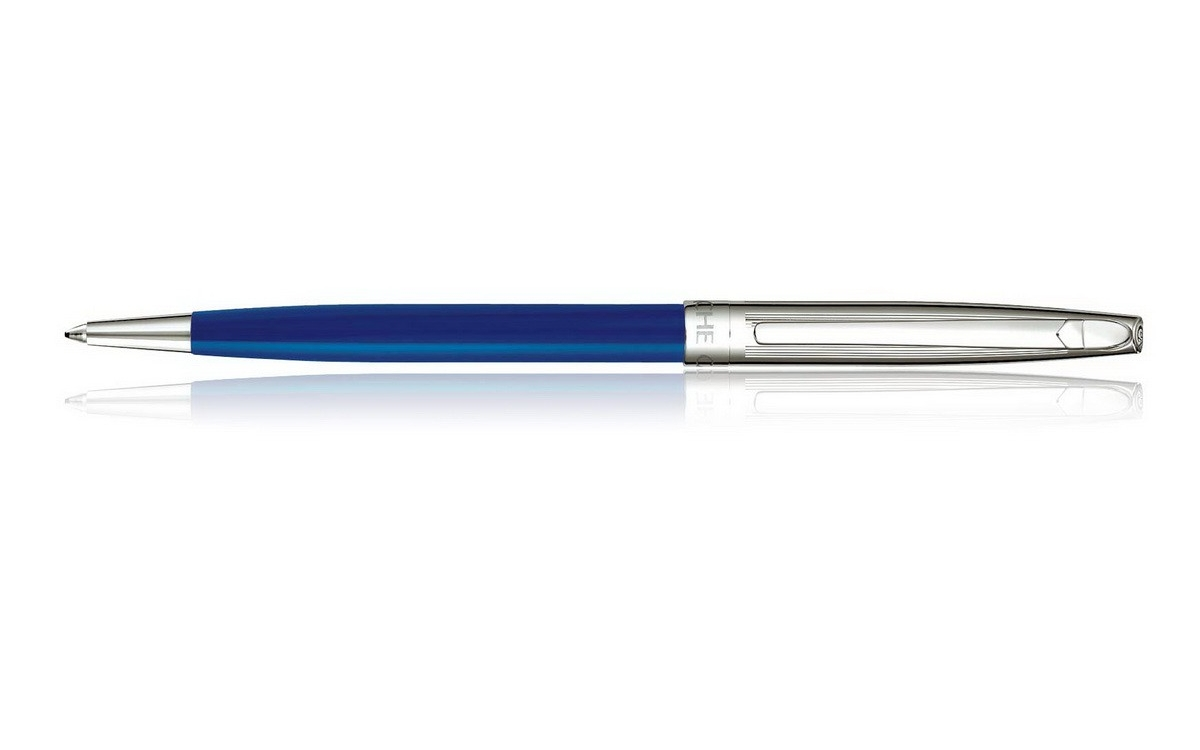 CI-PLN Roadmap
Today’s Call Objectives
Revisit outstanding items from last month’s call.

Explain the pre-condition of collective impact. 

Share tools for assessing your CAN’s alignment with the pre-conditions for a successful CI effort.
Creating a Safe Space
We agree to: 
Listen with attention
Speak with intention
Contribute to the well-being of the group
 We commit to: 
Keep the stories we share in our community confidential
Listening with compassion and curiosity
Asking each other for what we need and offer what we can
Pausing, from time to time, to re-gather our thoughts or focus
Wrap-In
Outstanding Questions from Call #1
What does a good agenda look like? - agenda template  Do you use a standard template? What are key things that you find helpful to include on your template?
Timeline for progress, what is reasonable and realistic?
Moving from Consortium to CANs: Do we start all over? How do we transition?
What is the difference between the Consortium and the CAN?
Sample Agenda Templates
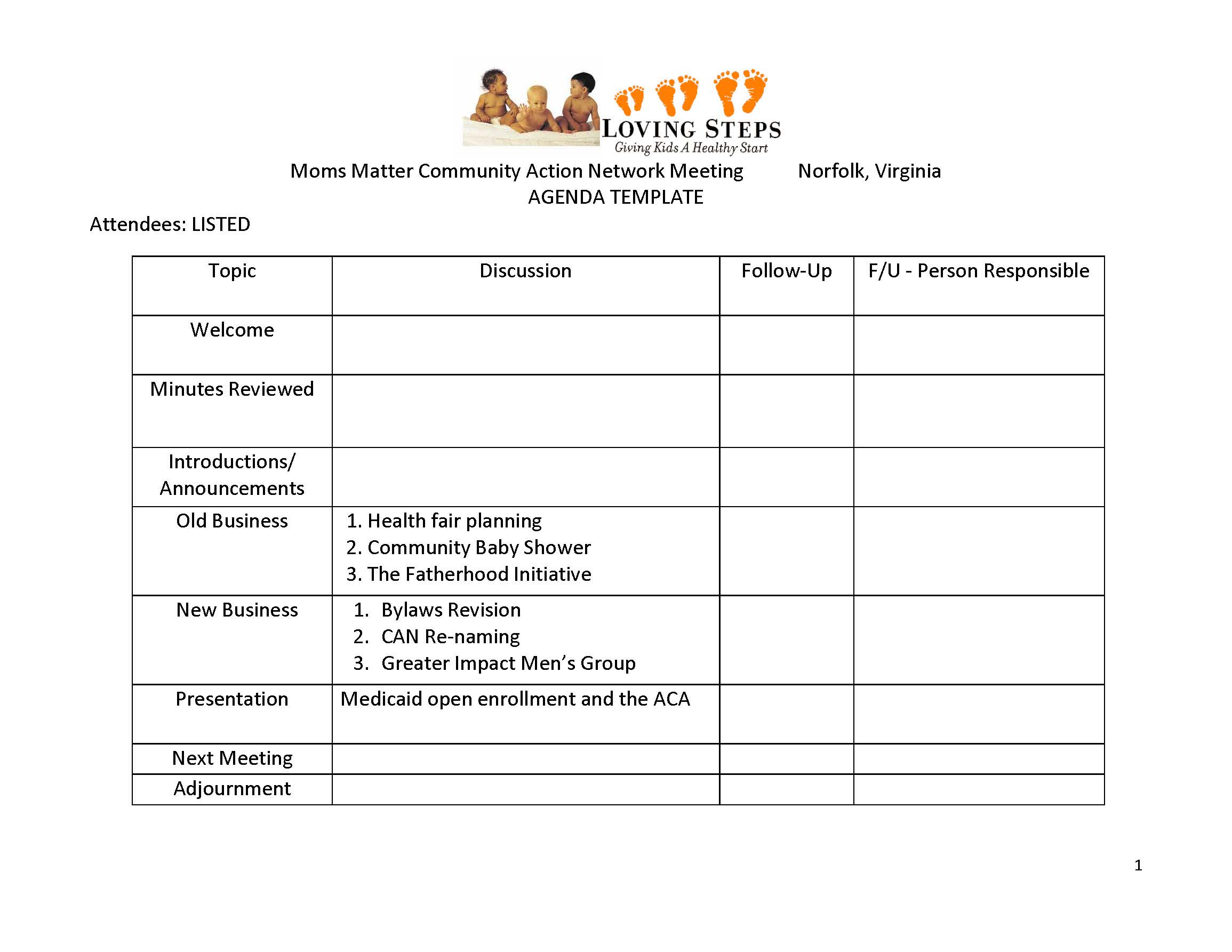 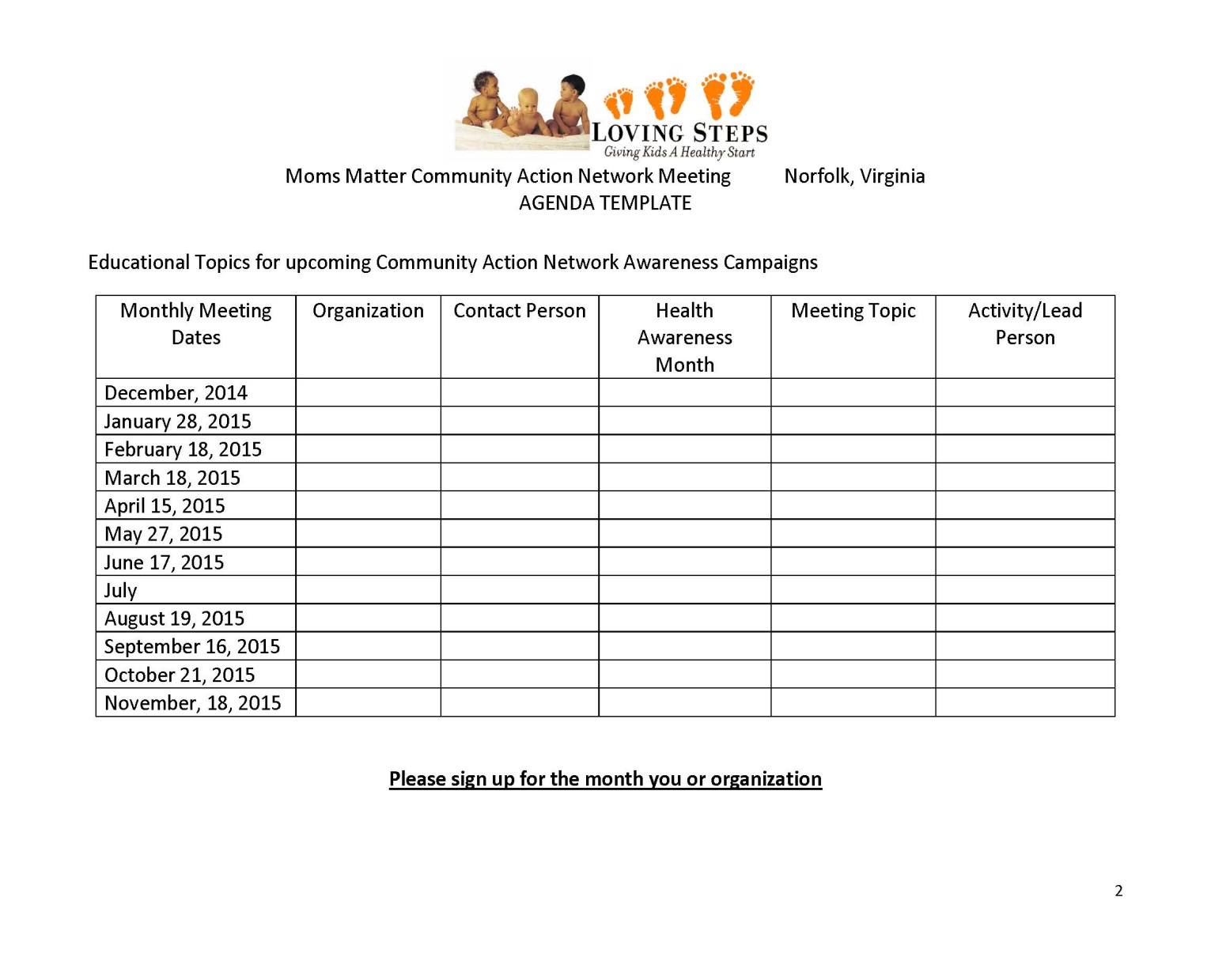 Outstanding Questions from Call #1
What does a good agenda look like? - agenda template  Do you use a standard template? What are key things that you find helpful to include on your template?
Timeline for progress, what is reasonable and realistic?
Moving from Consortium to CANs: Do we start all over? How do we transition?
What is the difference between the Consortium and the CAN?
Outstanding Questions from Call #1
What does a good agenda look like? - agenda template  Do you use a standard template? What are key things that you find helpful to include on your template?
Timeline for progress, what is reasonable and realistic?
Moving from Consortium to CANs: Do we start all over? How do we transition?
What is the difference between the Consortium and the CAN?
Collective Impact Mindset Shifts
Ownership
Systems
Context
Shared and Adaptive Leadership
Buy-in

Programs

Content

Positional Leadership
Group Discussion
What are your thoughts about this definition of buy-in and ownership?
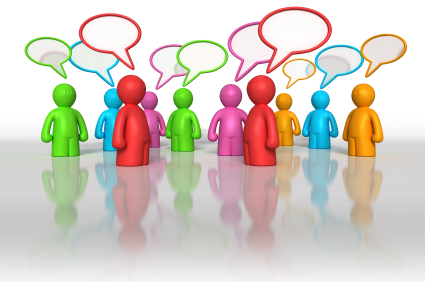 Group Discussion
What strategies are you employing to ensure that your CAN/CI initiative is addressing systems change vs. program outcomes?
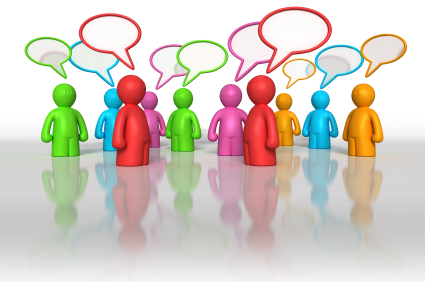 Group Discussion
How are you ensuring that the context expertise is being thoughtfully & meaningfully integrated with the content expertise?
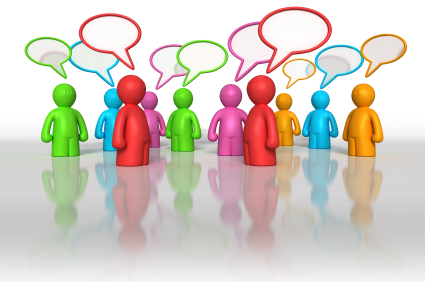 Group Discussion
In what ways are you using a shared or adaptive leadership approach?
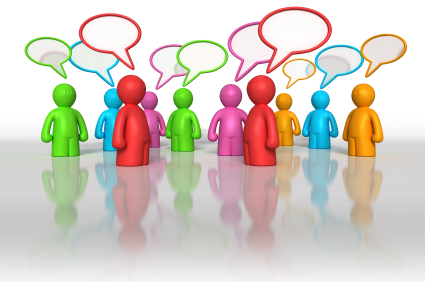 Overview of Collective Impact Pre-Conditions & Tools to Address Them
Pre-conditions of Collective Impact
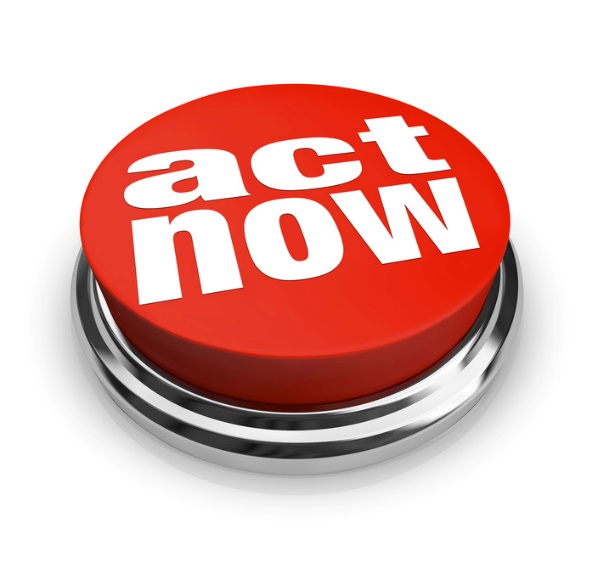 Influential Champion(s) 
Influential stakeholders that are already engaged in CAN
Who are the champions that should be engaged in your CAN?
Organizational and Individuals
Suggested Tool: Top 100 Partner Tool and Stakeholder Engagement Wheel Worksheet 
Urgency of Issue 
Conduct a formal or informal environmental scan of priority issues impacting your CAN
Suggested Tool: Assessing Our Community Context & Assessing Readiness for CI
Adequate Resources 
Does your CAN have the necessary inputs to take action?
Suggested Tool: Assessing our CI Resources
Tools – Influential Champion(s)
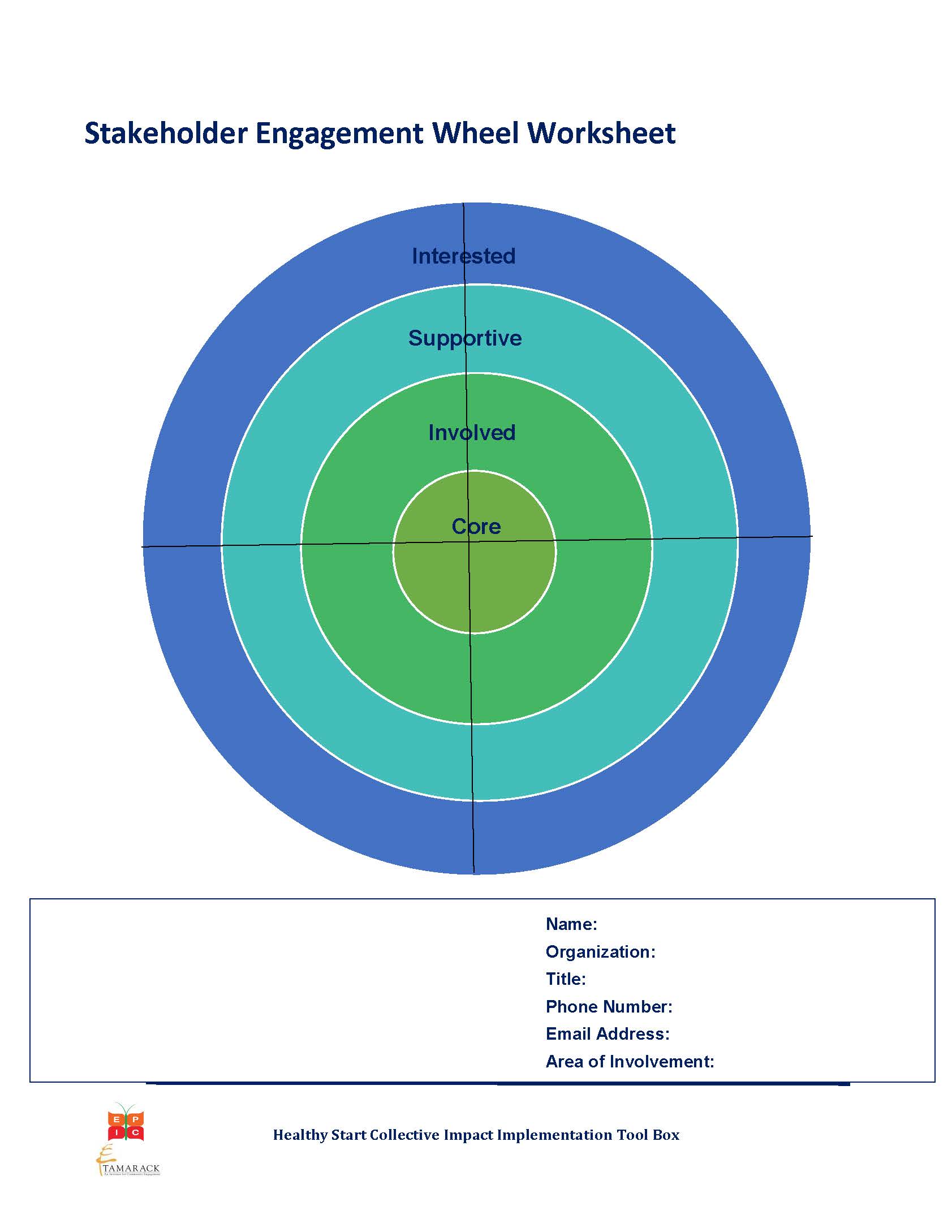 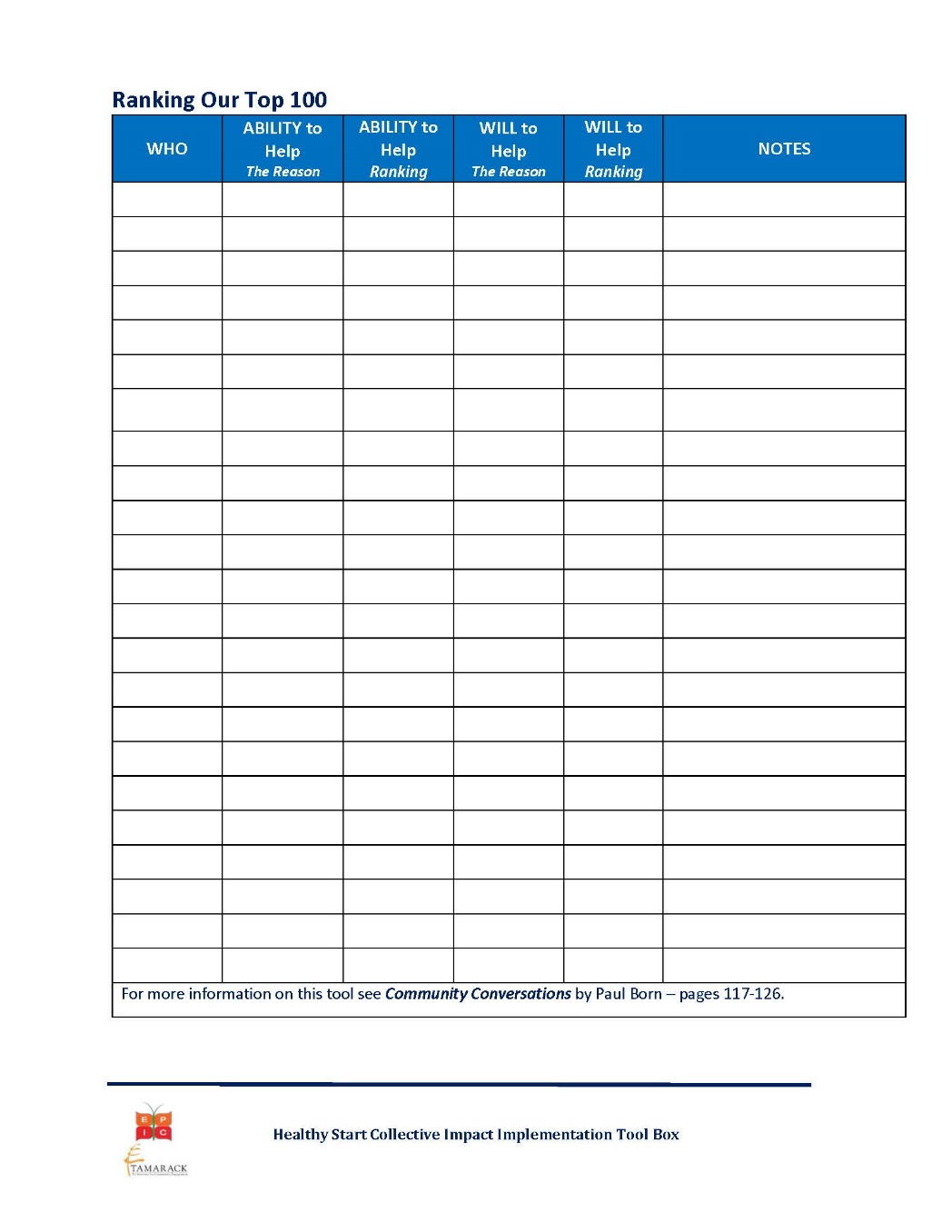 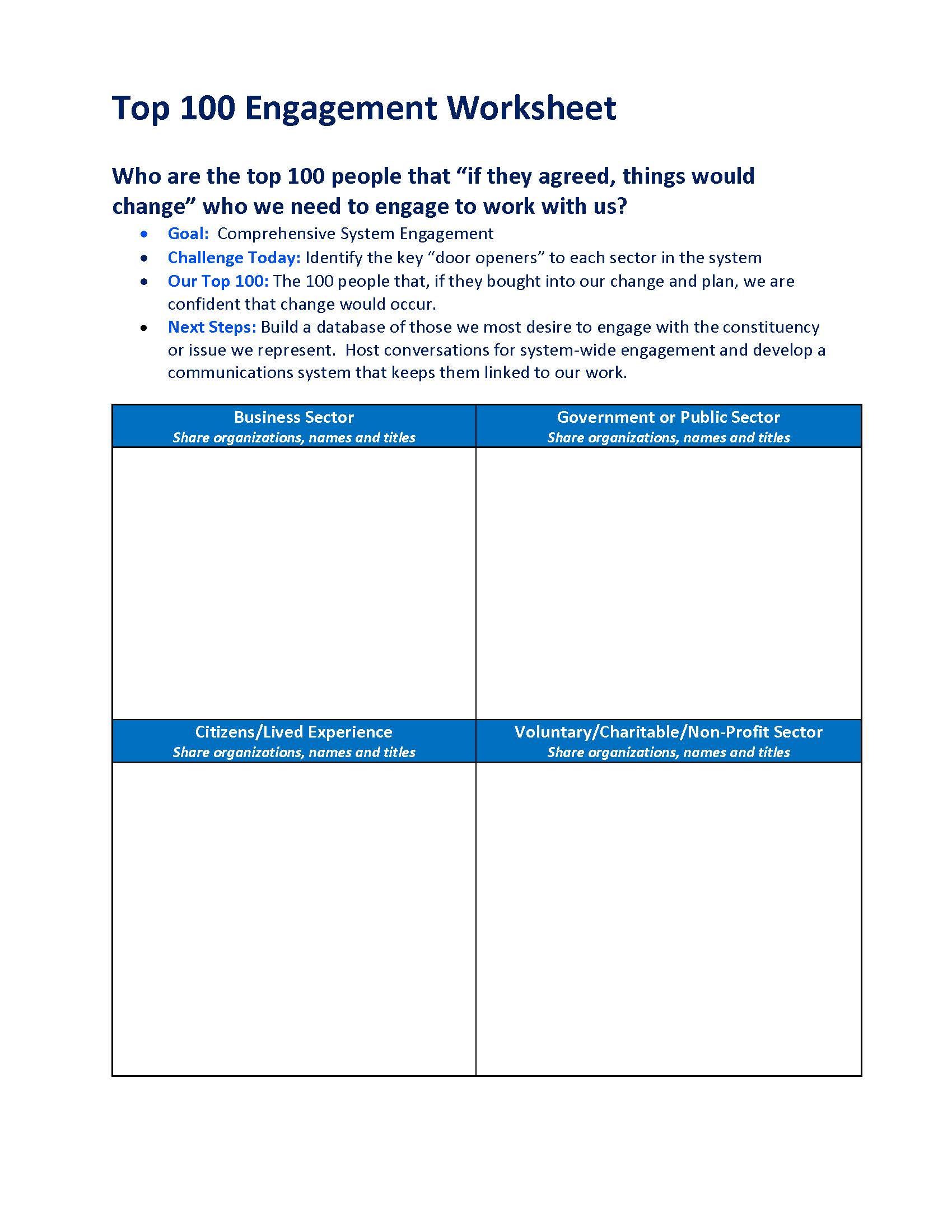 Suggested Tool: Top 100 Partner Tool
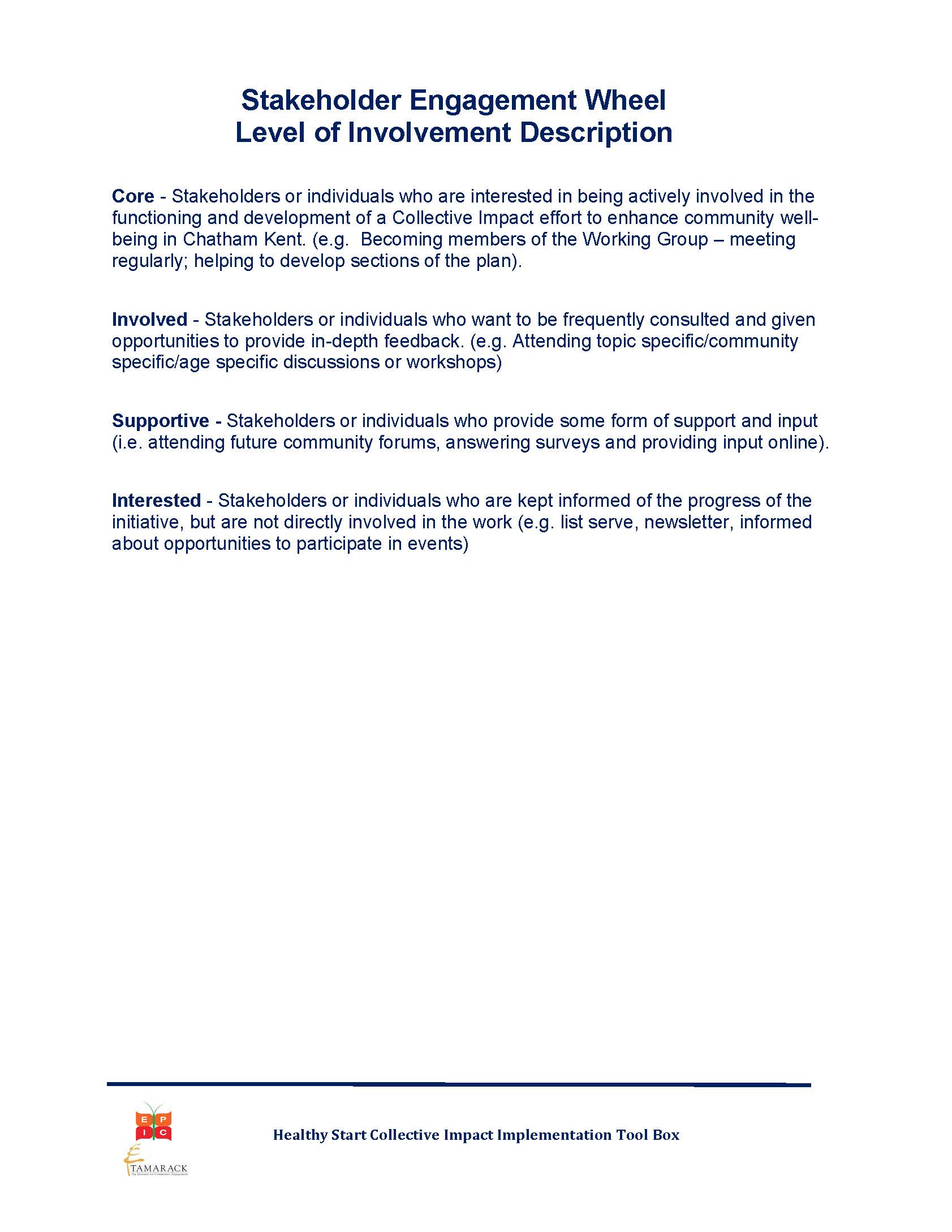 Tools – Urgency of Issue
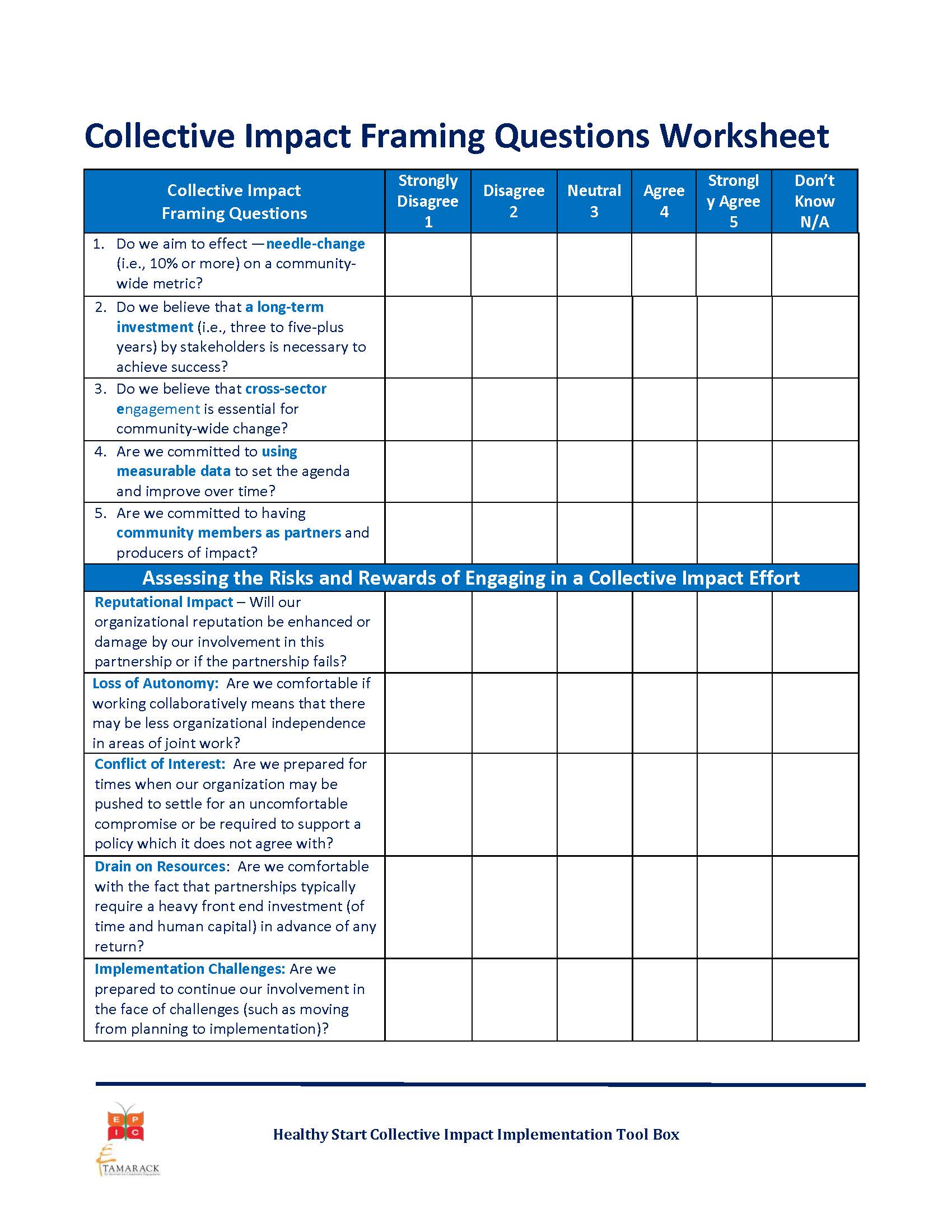 Tools – Adequate Resources
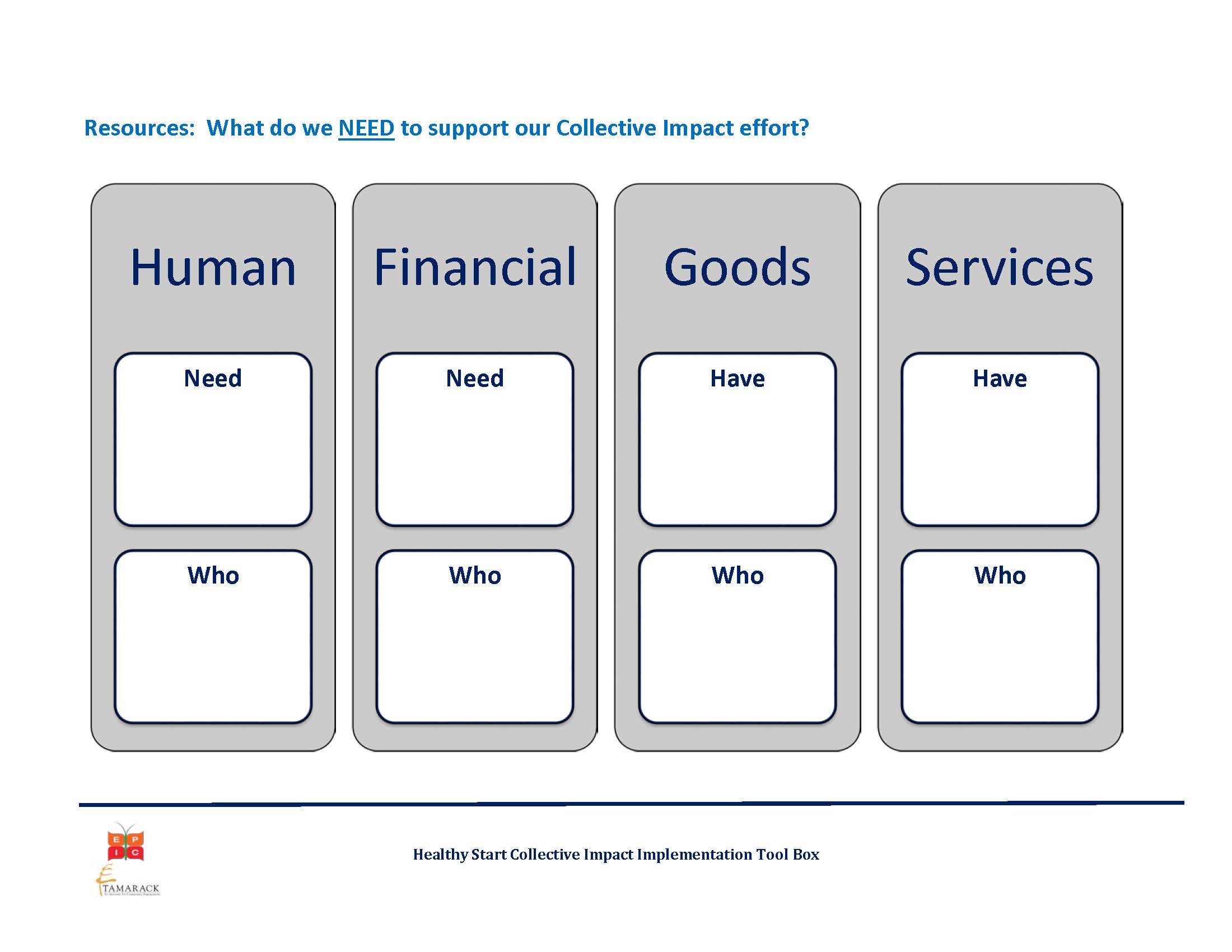 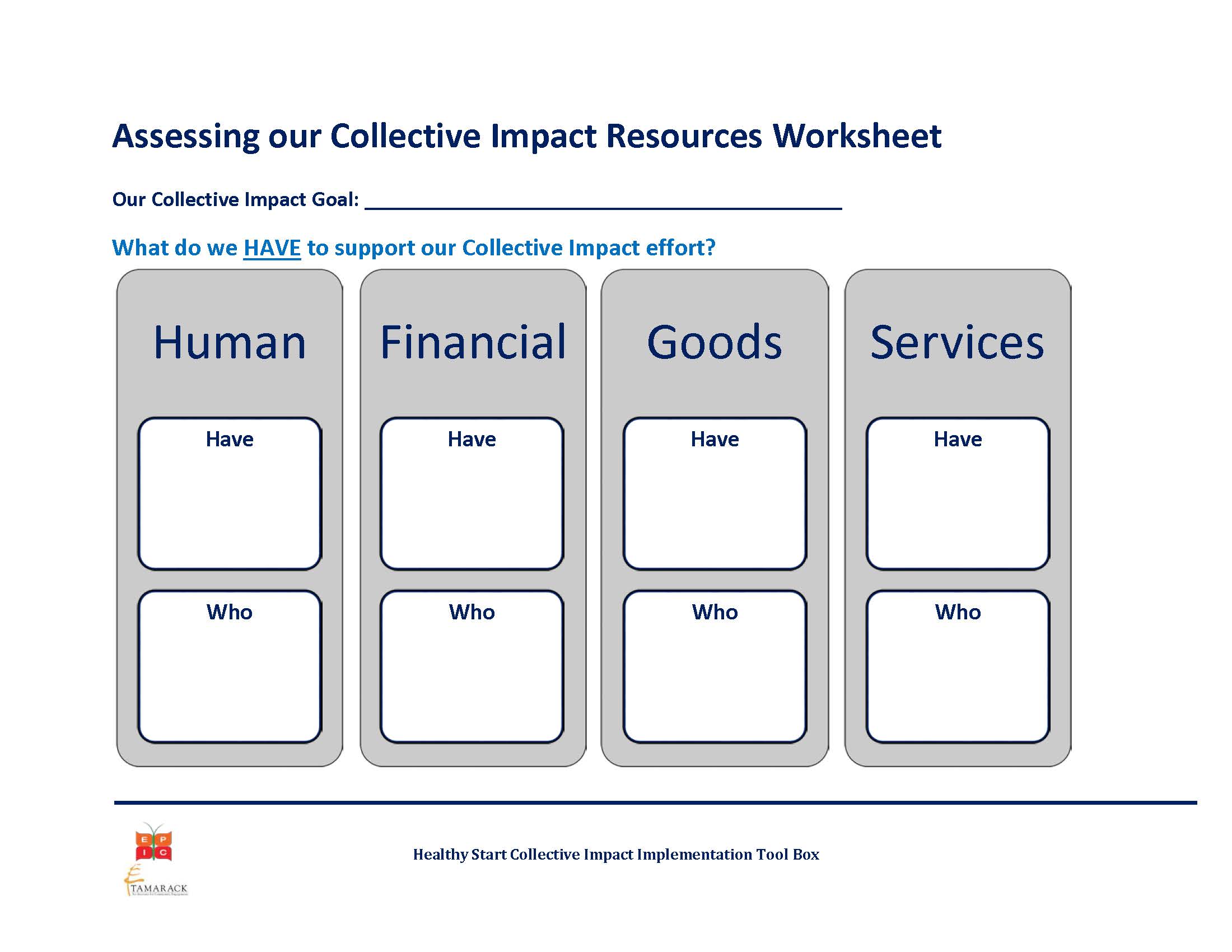 Questions & Reflections?
Questions?
 
Thoughts or reflections?
Between Now & Then (aka next call)
Register and share profile info on forum

Start and/or respond to a discussion thread on the forum

Apply at least one tool shared during the last two calls

Email Kim agenda template examples and MOU examples
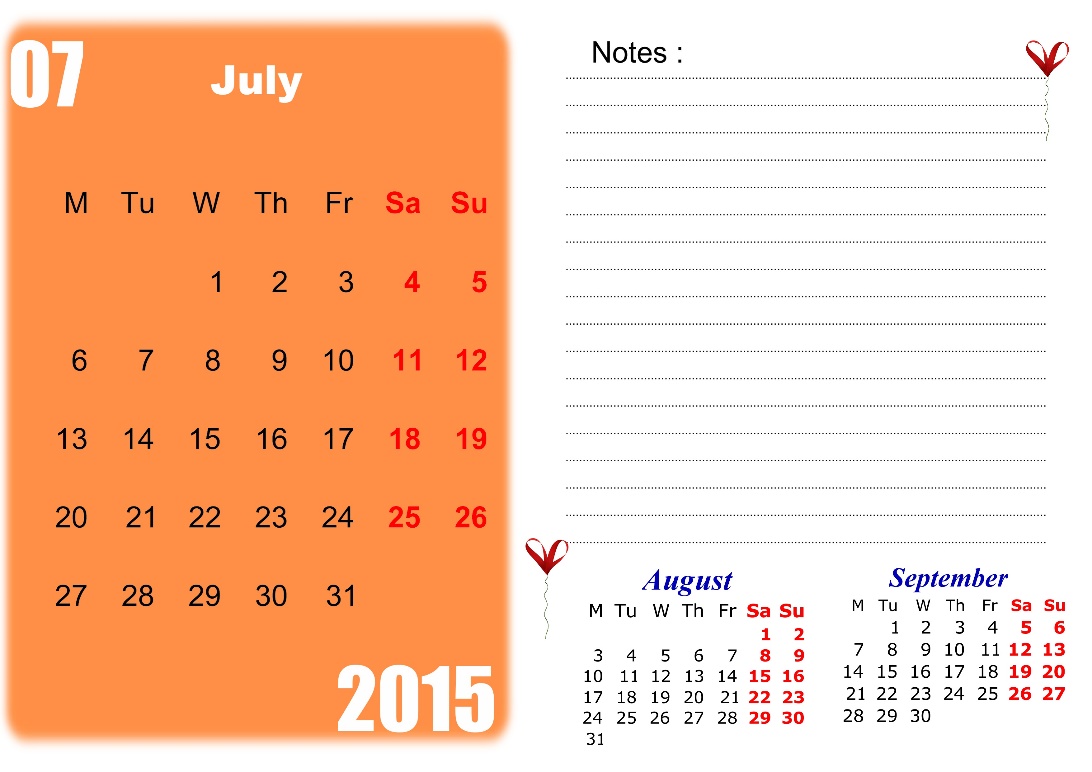 Next CI PLN Call:Common Agenda August 2015